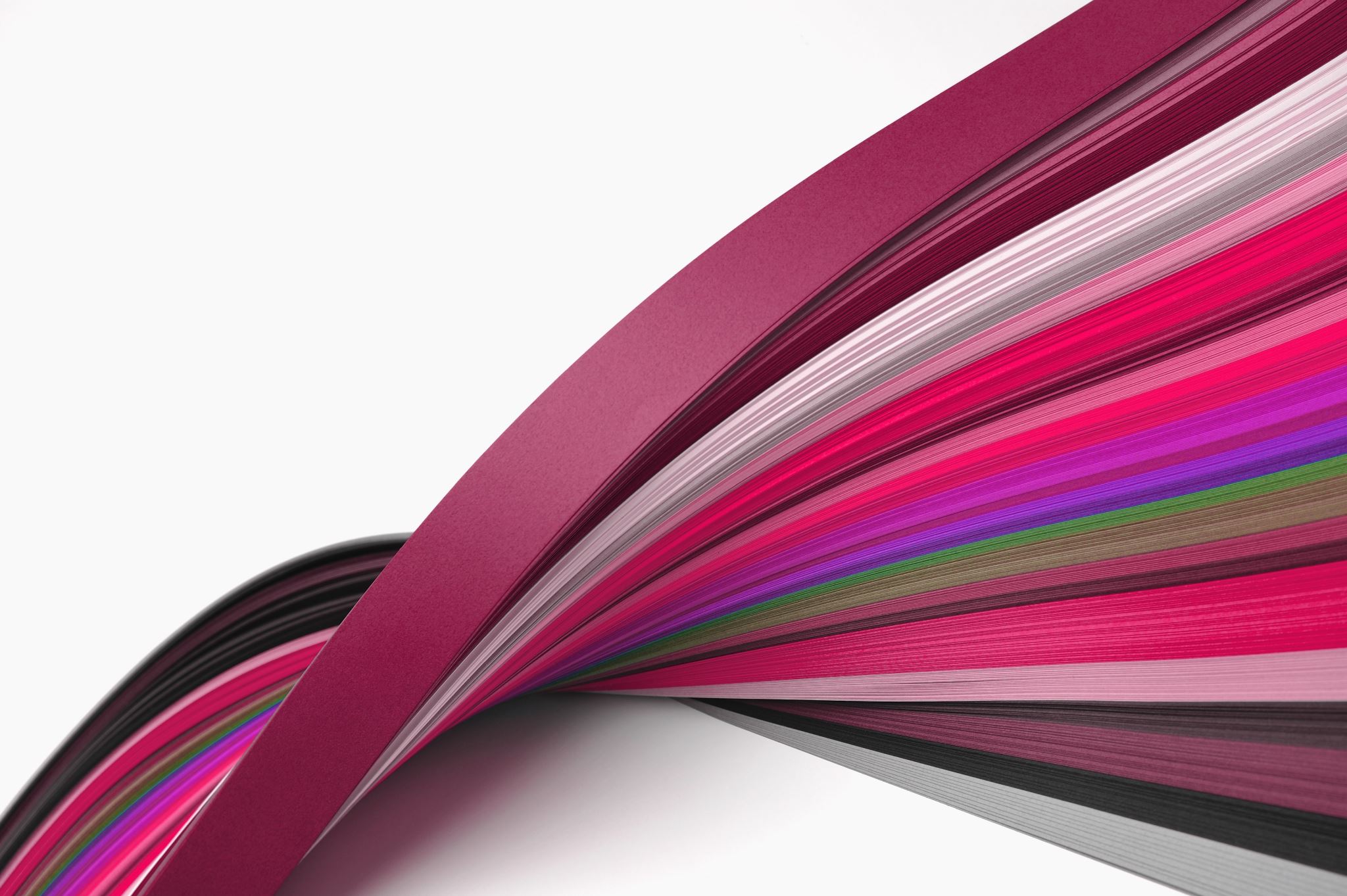 More Like the Master
Song # 560
Introduction
Jesus is the master
Mt 23:8-10 “8 But be not ye called Rabbi: for one is your Master, even Christ; and all ye are brethren. 9 And call no man your father upon the earth: for one is your Father, which is in heaven. 10 Neither be ye called masters: for one is your Master, even Christ.”

Jn 13:13 “13 Ye call me Master and Lord: and ye say well; for so I am.”
Introduction
As Master, Jesus is the one we must answer to and follow

As Master He is our  “Master Teacher” and we are His students

Phil 2:5 “5 Let this mind be in you, which was also in Christ Jesus:”
More like the master is my daily prayer; more strength to carry crosses I must bear
The Words and Example of Jesus (Prayer)
Lk 5:16 “16 So He Himself often withdrew into the wilderness and prayed.”

Mt 6:5-8 “Do not pray like the Hypocrites… do not us vain repetition…”

The model prayer: Mt 6:9-13;  Lk 11:2-4
More like the master is my daily prayer; more strength to carry crosses I must bear
NT Passages to Consider (Prayer)
Phil 4:6 “6 Be anxious for nothing, but in everything by prayer and supplication, with thanksgiving, let your requests be made known to God;”

1 Jn 5:14-15 “14 Now this is the confidence that we have in Him, that if we ask anything according to His will, He hears us. 15 And if we know that He hears us, whatever we ask, we know that we have the petitions that we have asked of Him.”
More like the master is my daily prayer; more strength to carry crosses I must bear
The Words and Example of Jesus (Crosses to bear)
Mt 10:38 “38 And he who does not take his cross and follow after Me is not worthy of Me. “

Lk 9:23 “23 Then He said to them all, “If anyone desires to come after Me, let him deny himself, and take up his cross daily, and follow Me.”

Lk 14:27 “27 And whoever does not bear his cross and come after Me cannot be My disciple.”
More like the master is my daily prayer; more strength to carry crosses I must bear
NT Passages to Consider (Crosses to bear)
Heb 12:2 “2 looking unto Jesus, the [author and finisher of our faith, who for the joy that was set before Him endured the cross, despising the shame, and has sat down at the right hand of the throne of God.”

1 Pet 2:24 “24 who Himself bore our sins in His own body on the tree, that we, having died to sins, might live for righteousness—by whose stripes you were healed.”
More earnest effort His kingdom to increase; more of His Spirit, the wanderer to win
The Words and Example of Jesus (Kingdom increase)
Mt 9:35 “35 Then Jesus went about all the cities and villages, teaching in their synagogues, preaching the gospel of the kingdom,…”

Mt 28:19 “19 Go therefore and make disciples of all the nations, baptizing them in the name of the Father and of the Son and of the Holy Spirit,”

Mk 16:15 “15 And He said to them, “Go into all the world and preach the gospel to every creature.
More earnest effort His kingdom to increase; more of His Spirit, the wanderer to win
The Words and Example of Jesus (wanderer to win)
Mt 2:17 “17 When Jesus heard it, He said to them, “Those who are well have no need of a physician, but those who are sick. I did not come to call the righteous, but sinners,  to repentance.”

Lk 5:32 “32 I have not come to call the righteous, but sinners, to repentance.”

Mk 18:10-14  The parable of the lost sheep
More earnest effort His kingdom to increase; more of His Spirit, the wanderer to win
NT Passages to Consider (wanderer to win)
Gal 6:1 “6 Brethren, if a man is overtaken in any trespass, you who are spiritual restore such a one in a spirit of gentleness, considering yourself lest you also be tempted.”

Jam 5:19-20 “19 Brethren, if anyone among you wanders from the truth, and someone turns him back, 20 let him know that he who turns a sinner from the error of his way will save [a soul from death and cover a multitude of sins.”
Chorus: Appeal for Christ to Help us become more like Him
Take my heart , O take my heart, I would be thine alone

Take my heart, O take my heart, and make it all Thine own

Purge Thou me from every sin, O Lord I now implore

Wash and keep, O wash and keep me Thine for evermore